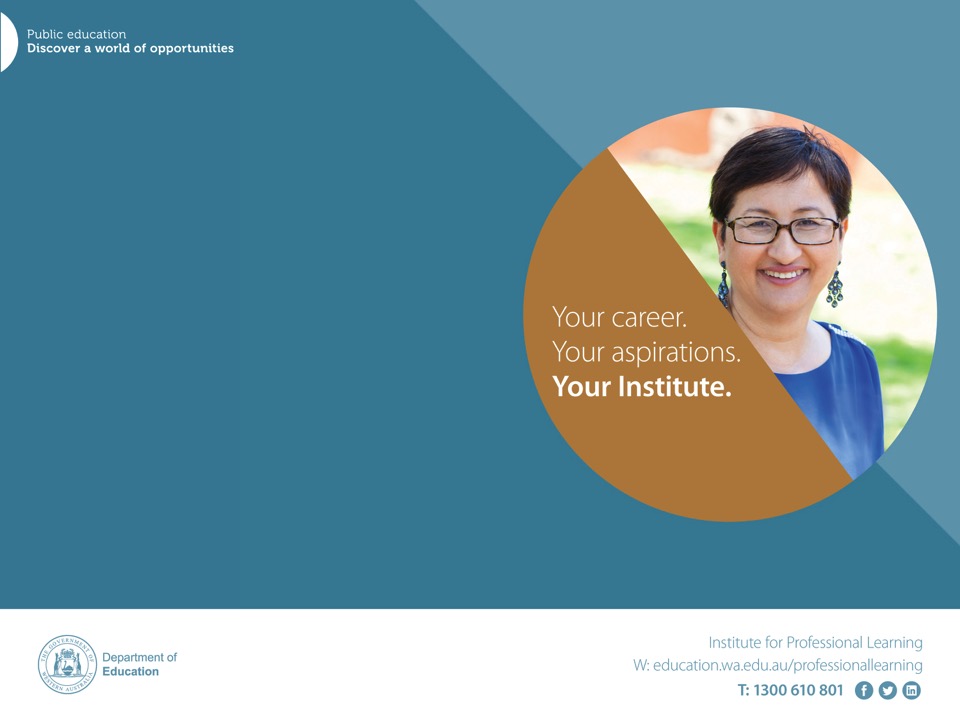 Putting Faces 
to the Data: 

Empowering Students through Making their Learning Visible
Acknowledgement of country
I respectfully acknowledge the past and present traditional owners of this land on which we are meeting.  It is a privilege to be standing on their country.

I also acknowledge the contributions of Aboriginal Australians and non-Aboriginal Australians to the education of all children and people in this country we all live in and share together.
[Speaker Notes: Timing: 1 min

 Facilitator Notes:

This Acknowledgement of Country is to be read word for word by the presenter. 

I respectfully acknowledge the past and present traditional owners of this land on which we are meeting. It is a privilege to be standing on their country.

I also acknowledge the contributions of Aboriginal Australians and non-Aboriginal Australians to the education of all children and people in this country we all live in and share together.]
Medina Primary School
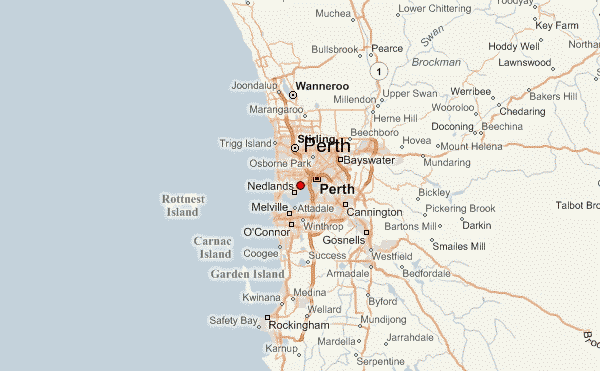 [Speaker Notes: Timing: 1 min

 Facilitator Notes:
Point out Kwinana and Medina.  Explain that Kwinana is one of the fastest growing regions in Perth.  In the Kwinana area there are 5 primary schools and 1 high school.]
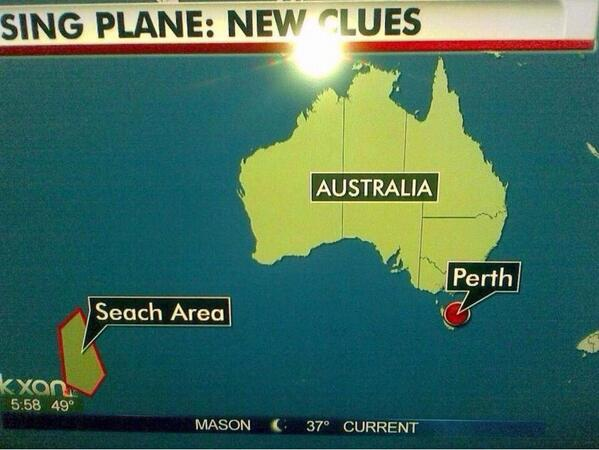 [Speaker Notes: Timing: 1 min

 Facilitator Notes:
Point out that for those of the audience who were following the newscasts in America about the missing plane MH370 last year who may have been led to believe that Perth was in Tasmania, it is actually here (point to Perth)]
The Little School that Could……
Medina Primary School is a small school full of passionate educators.  

It has the lowest ICSEA ratings (783) in Perth Metropolitan Region and approximately 40% of students are from Aboriginal and Torres Strait Islander background.
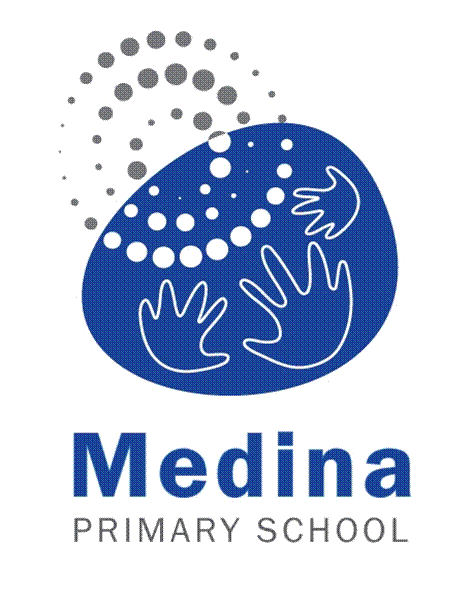 Many of the students from the school experience severe poverty with generational drug and alcohol abuse, violence, homelessness and neglect playing a significant role in their lives.
[Speaker Notes: Timing: 10 min

 Facilitator Notes:

The teachers and community are intensely proud and passionate about Medina Primary School.  It is a small school that was built in the 1950s and hasn’t had many updates since then.  The teachers have a range of experience and come from different age groups. They are proud of their little school and have a high moral purpose to care for the kids and offer them the love they may not receive at home.  Cuddles are a big part of the day for all students.  The school has a very active P & C with local members of the community who have a strong interest in providing for these kids and offering them a better chance.

The children who attend the school come from many different backgrounds, however the socio economic status of the community is the lowest in the Perth Metropolitan Region.  Many of the students do not have a stable home life, often sleeping in different houses every night and on the floor, if at all.  Some students and their families would be classified as homeless.  Often they witness daily drug, alcohol and physical abuse.  For many of the students the only time they eat is the breakfast and lunch provided by the school.

Medina has a range of engagement programs that include a breakfast and lunch club, a uniform program and teachers often pick students up and drop them off to get them to school.

The student behaviour is extreme, with violence, walk outs and runaways a common daily experience.]
Medina Primary School
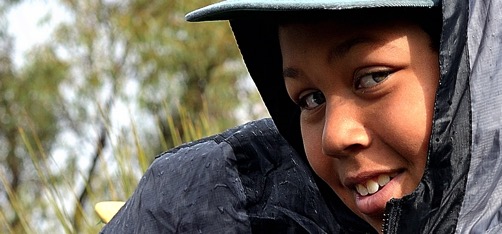 At the beginning of 2013, 
60% of K-6 students were reading and writing at a 5 year old level or not at all.
[Speaker Notes: Timing: 5 min

 Facilitator Notes:
The passion and commitment of the staff and community has made a hugh difference in the lives these students over the years.  One of the areas where there have been big improvements has been with the behaviour of children.

By 2013, teachers had worked hard to make sure every student felt a sense of belonging.  High expectations, consistency and community relationships had significantly impacted on student behaviour creating a more positive classroom environment where teaching was possible. 

Despite the passion and commitment, and the increases in behaviour, student literacy and numeracy levels were extremely low.  With more then half of the students reading and writing at a 5 year old level.  Of particular concern were the number of students who could not read or write at all. The number of students K-6 at severe educational risk (illiterate) was 34%.]
Professional Learning Culture
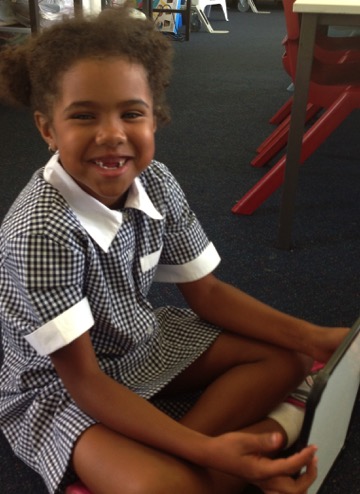 [Speaker Notes: Timing: 5 min

 Facilitator Notes:
A multi-faceted and comprehensive program of professional development, classroom observation, coaching, team teaching, lesson demonstration and disciplined dialogue meetings were developed to promote strategies that would accelerate student learning. 

Today I am going to focus on the structures and procedures associated with the disciplined dialogue meetings and how students were included in conversations about their data to make their learning visible.]
Putting Faces on the Data….. Why?
Know the students 
Plan for them 
Ensure everyone knows they are responsible or “own’ all students 
Assess progress widely and for individuals

Putting Faces on the Data
Sharratt and Fullan 2012
Create a sense of urgency
Make learning visible to students
[Speaker Notes: Timing: 15 min

 Facilitator Notes:
The title of this presentation starts with the phrase “Putting Faces on the Data”.  Now that you know a little more about the context of Medina Primary School, I would like you to take a minute to talk with the person next you about why putting faces on the data was an important aspect for the both the teachers and the students to to improve student outcomes.  

Fullan and Sharrat recently surveyed 506 educators on this question.  Their responses fall under 4 major categories with the first response representative of 50% of the respnses.   

Know the students (personal, human-emotional connection; encourage colleagues to make their work personal; make our work about real students; know the students)
Plan for them (align teaching strategies, specify strategies required for improvement
Ensure everyone knows they are responsible or “own’ all students (all are our students, promote accountability)
Assess progress widely and for individuals (understand if the processes are having an impact)

All of these reasons were part of our moral purpose but at Medina we also had two other reasons;
We needed to create a sense of urgency.  Although the teachers and community all tried really hard to help the students, the low achievement levels had become accepted and the norm.
For the students at Medina, learning was an abstract concept.  Many of the students had been unable to learn at this date, they did not know what it felt like to learn, what they were supposed to learn and how to measure their learning.]
Putting Faces on the Data….. Why?
Students need to know;
What are you learning?
What does it feel like when you are learning?
What does it feel like when you are not learning?
How are you doing?
How do you know?
How can you improve?
Where to next?
[Speaker Notes: Timing: 2 min

 Facilitator Notes:
The students needed to be able to answer the following questions.]
How do we Put Faces on the Data?
[Speaker Notes: Timing: 10 min

 Facilitator Notes:
Ask participants once again to turn to the person beside them and brainstorm different ways that they already know to put faces on the data.  What have they already done at their school?  What have they heard of?

Select a couple of participants to share.]
Establish a No Excuses Policy!

This is harder then you think......

Most teachers will say they have high expectations but........

“In initial discussions with school staff, this notion (all students can achieve high standards given sufficient time and support) is rarely rejected, but it was frequently qualified by all sorts of “Yes but….” excuses as to why such a notion was generally true but didn’t apply to some or even all their students”.
Fullan, Hill & Crevola 2006
[Speaker Notes: Timing: 5 min

 Facilitator Notes:
The first step to improving student outcomes at Medina was to establish a set of shared beliefs amongst the teachers, students and school community around high expectations for students.]
Shared Beliefs and Understandings

This included the following beliefs;
All students can achieve high standards
High expectations in the early years is vital
Intervention should be part of the classroom program 
Teachers and administrators need to be able to articulate what they do and why it is the most effective strategy for their students
A whole school approach, consistency and high amounts of repetition enable all children to learn constrained literacy skills
[Speaker Notes: Timing: 5 min

 Facilitator Notes:
This included the following beliefs;
All students can achieve high standards, given the right time and the right support
Each teacher can teach to high standards, given the right assistance
High expectations in the early years is vital
Intervention should be part of the classroom program not withdrawal
Teachers and administrators need to be able to articulate what they do and why it is the most effective strategy for their class
Consistency and high amounts of repetition enable all children to learn]
SMAT Targets
[Speaker Notes: Timing: 2 min

 Facilitator Notes:
As part of the process to establish these common beliefs and understandings, SMAT goals were developed.  These goals did not follow the SMART acronym because they would not be considered to be achievable or realistic by most people for students who had come from such a disadvantaged background and who had not shown the ability to learn basic literacy skills in the schooling yet.   They were a hugh jump from what was currently happening in the school.]
Clear measurable targets
 with high expectations


100% of students will……..

PP – Read above RRL 8                  
Year 1 – Read above RRL 18
Year 2 – Read above RRL 24
Year 3-6 – Read above RRL 24
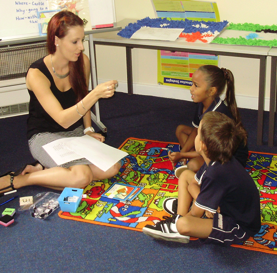 [Speaker Notes: Timing: 5 min

Facilitator Notes:
These goals were (facilitator reads slide).

With 60% of students reading between level 1-5 and 34% of students not being able to read at all, this would require a significant shift.]
What is in the bag?
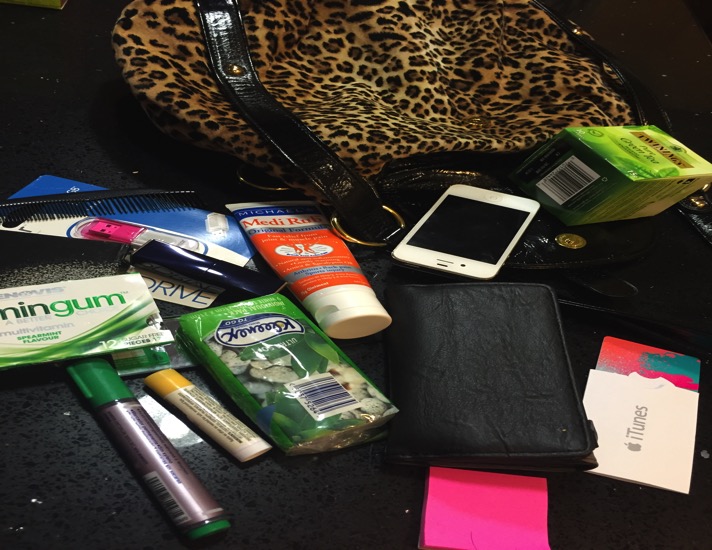 What  possible assumptions  can be  made  about this person?
[Speaker Notes: Timing: 2 mins 

Facilitator Notes:

Once SMAT targets were set, then a whole school focus on rigorous unpacking of data and assessment was needed.  This was established through a 5 weekly disciplined dialogue process.  

This is a short lead-in activity to the introduction of the Disciplined Dialogue process. 

Slide is a picture of contents of woman’s handbag. Facilitator clicks on slide and shows the question “What is in the bag?”
Invite call out – make sure that responses are only naming the objects that can be seen. 
Facilitator clicks on the slide again and shows the question “What possible assumptions can be made about this person? 
Facilitator highlights that these assumptions are based on the pre-conceived ideas, beliefs, values and experiences of each person and may not necessarily reflect real life.]
What is in the bag?
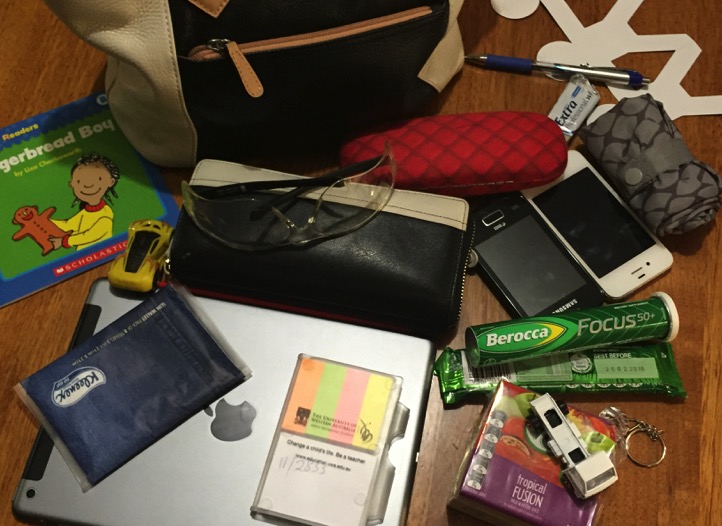 What  possible assumptions  can be  made  about this person?
[Speaker Notes: Timing:  5 mins 

Facilitator Notes:

Slide is a picture of contents of woman’s handbag. Facilitator clicks on slide and shows the question “What is in the bag?”
Invite call out – make sure that responses are only naming the objects that can be seen. 
Facilitator clicks on the slide again and shows the question “What possible assumptions can be made about this person? 
In table groups - Participants discuss possible assumptions to come up with a description of the person who owns this handbag. (3 mins)
Facilitator highlights that these assumptions are based on the pre-conceived ideas, beliefs, values and experiences of each person and may not necessarily reflect real life.]
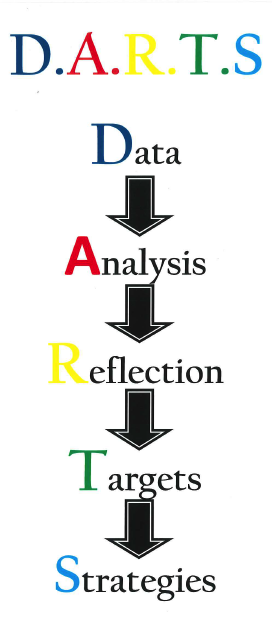 Disciplined Dialogue
[Speaker Notes: Timing: 5 min

Facilitator Notes:
One strategy to facilitate the achievement of these high expectations was a school wide focus on data and making the learning of the students visible to the whole school community including students, teachers, support staff and parents.   This included disciplined dialogue conversations about student achievement every five weeks.]
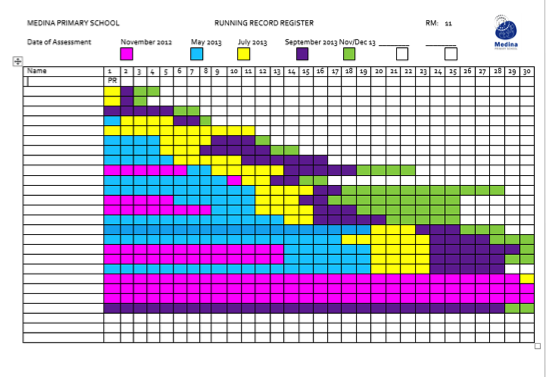 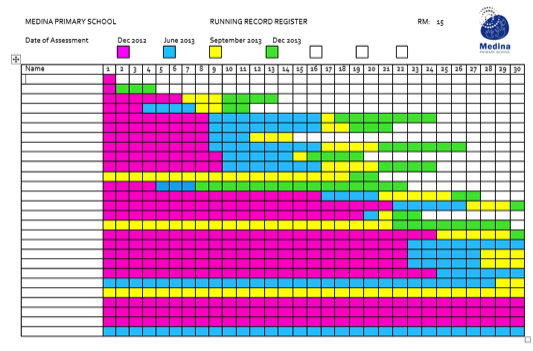 [Speaker Notes: Timing: 5 min

Facilitator Notes:
Teachers would be expected to submit their reading data prior to the DARTS sessions.  Their data was collected and collated, then graphed to make learning visible.  The whole schools data was then discussed with teachers being able to access data across classrooms.  It was made bright and colourful, so that learning could be clearly seen.]
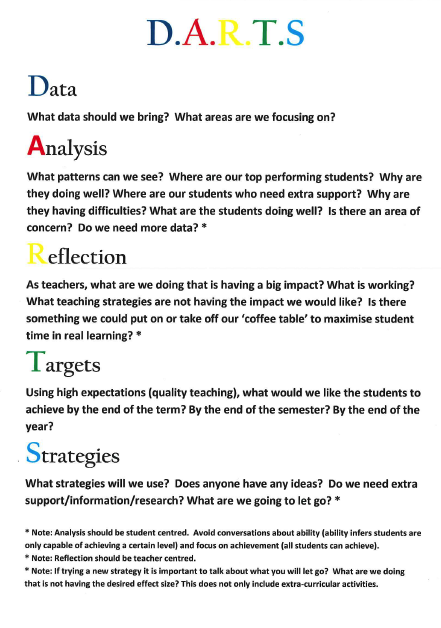 Disciplined Dialogue
[Speaker Notes: Timing: 5 min

Facilitator Notes:
Allow participants to read and discuss the DARTS Dialogue questions.]
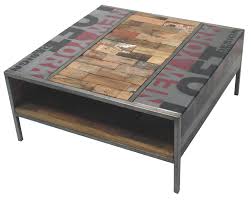 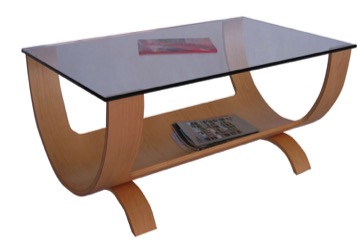 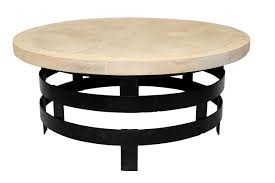 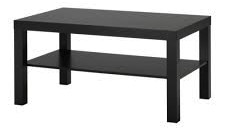 [Speaker Notes: Timing: 20 min

Facilitator Notes:
Ask participants to take out the Coffee Table they picked up on their way into the workshop.

Tell them to speak with the people near them about why they choose the coffee table.  Why does it represent them as an educator?

Explain to participants the coffee table analogy.

Explain to participants that when teachers looked at strategies as part of the DARTS process, the coffee table analogy was used to discuss what strategies should be on our coffee table.]
The 20 – 80 rule  
Twenty per cent of what you do makes eighty per cent of the difference, 
so let’s work smarter, not harder, 
by concentrating on the factors 
that make this difference 
– Petty 2009

It’s not a question of right or wrong, or teaching style, but what are the most effective teaching strategies to use….
[Speaker Notes: Timing: 5 min

Facilitator Notes:
Explain to participants that we often hear teachers talk about a crowded curriculum, however I would argue that we are often very good at crowding the curriculum.  

There was a study done in America that looked at tasks that students were engaged in on a minute basis throughout the school day.  Students spend the most time on the cutting, colouring curriculum.]
What goes on our coffee table should be the most effective strategy, those that accelerate learning by years…..

Everything that goes on our coffee table should be student centred 
What has the biggest impact on student learning?

There should be no room for custom or tradition or I like to do it this way!
[Speaker Notes: Timing: 5 min

Facilitator Notes:
During DARTS conversations we aimed to unpack our coffee table and only put strategies on the table that ware student centred i.e. that accelerate student learning.    We make choices between strategies based on effect.  Everything we do as teachers makes a difference.   However we need to make choices about what will make the biggest difference.]
Making Learning Visible
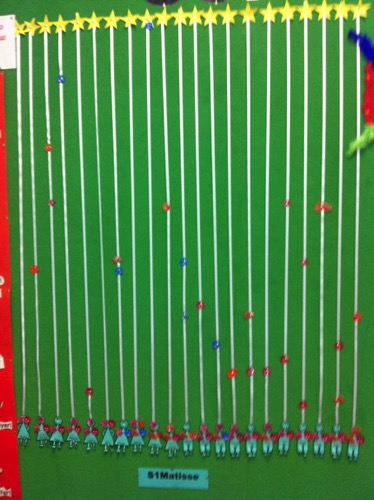 A school wide focus on data and making the learning of the students visible to the whole school community including students, teachers, support staff and parents.
[Speaker Notes: Timing: 2 min

Facilitator Notes:
In addition to a school wide focus on data, making the learning of students visible to the whole school community was a key part of our strategy.  This included teachers and students, but also other members of the school community including parents, cleaners and office staff.  

All members of the community could see, contribute to discussions about and celebrate student achievement.  The focus of the data walls was on showing and celebrating student growth.]
Make the Data Visible – Highly Visible

 Put it in a central place where people will see it everyday

 Make it bright, colourful, big and easy to read from a distance

 Involve staff and students in assembling the data wall and moving students

 Have all your meetings around the data
[Speaker Notes: Timing: 2 min

Facilitator Notes:
Read Slide]
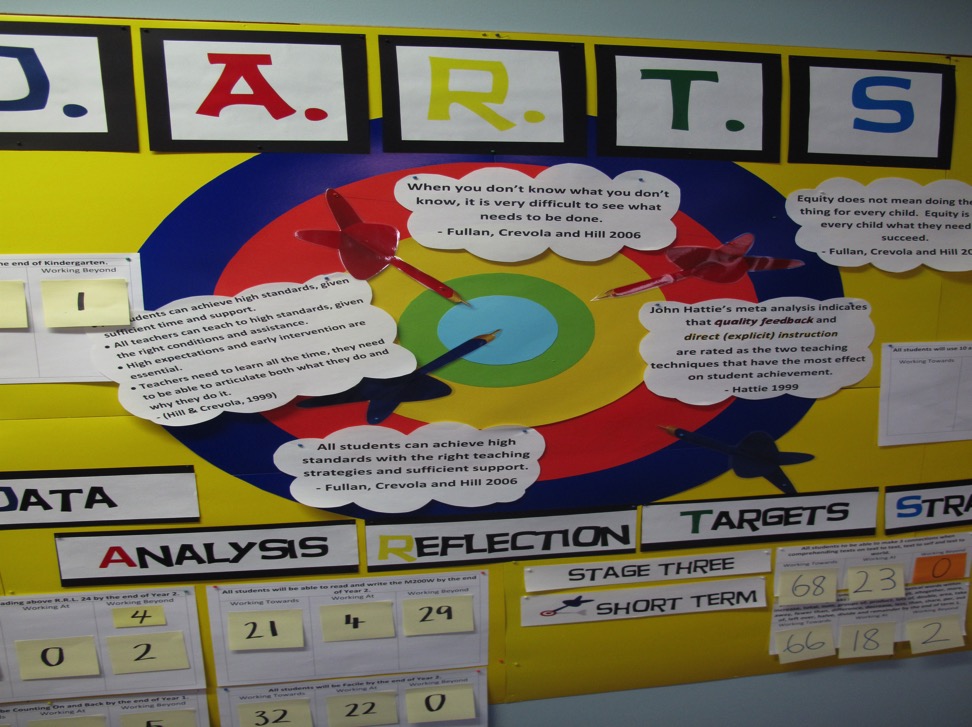 Make the Data Visible
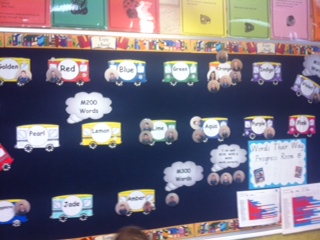 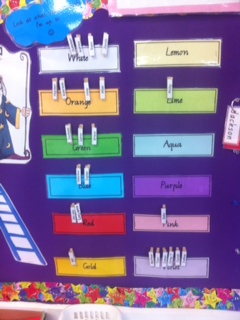 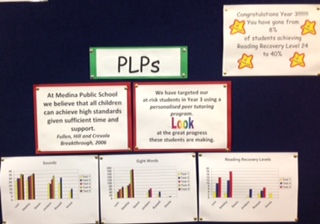 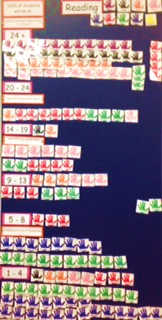 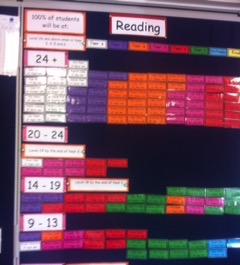 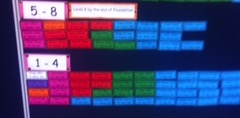 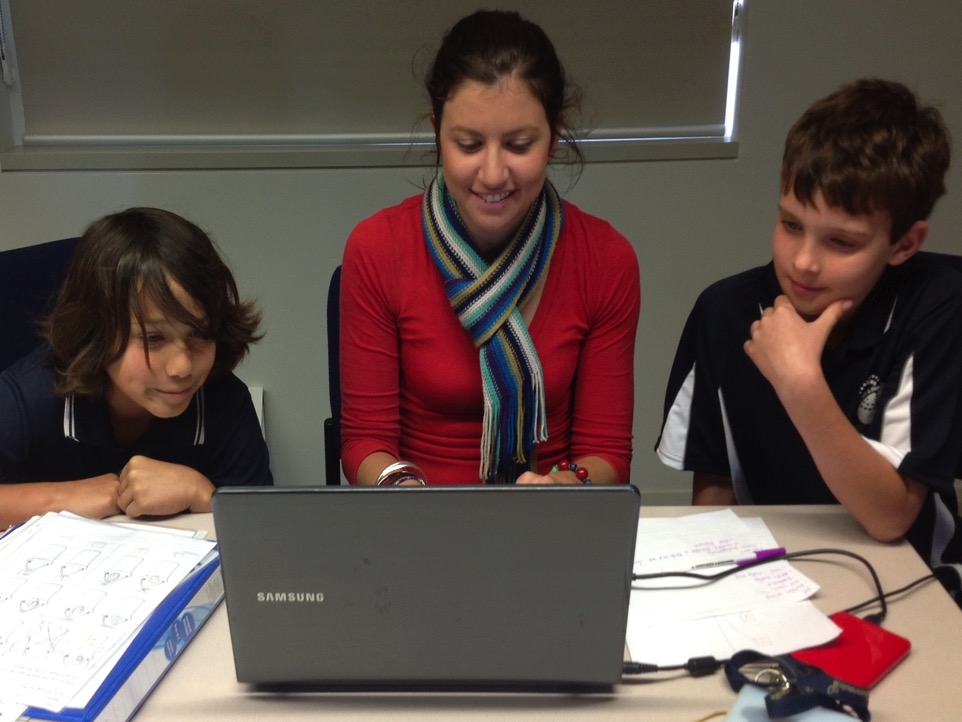 [Speaker Notes: Timing: 2 min

Facilitator Notes:
Students were involved in all aspects of the data walls.  This includes placing and moving their names/pictures, discussing their progress with each other and teachers and talking about their growth.]
Bump it up Walls
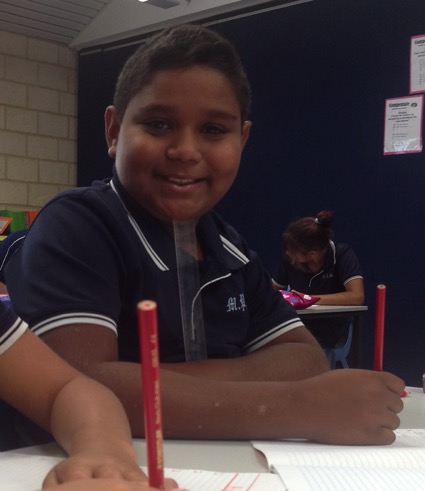 In addition to data walls that showed student development with constrained literacy skills, Bump it up Walls were used to show learning in writing.
[Speaker Notes: Timing: 5 min

Facilitator Notes:
A bump it up wall is a process to guided students through moderating writing samples, identify key aspects of quality writing samples and then comparing and placing their own work at the stage that reflects their current skills.  It involves;

Collecting prepared writing samples showing different stages of achievement
Working with students to level the work samples and identify key changes in structure, language, paragraphing and sentences that show the differences between each level
Students placing their own writing sample next to the level they are currently writing at
Students identifying goals to move their work to the next level
Giving students multiple opportunities to write new work samples, compare it to the Bump it up Wall and identify new goals.]
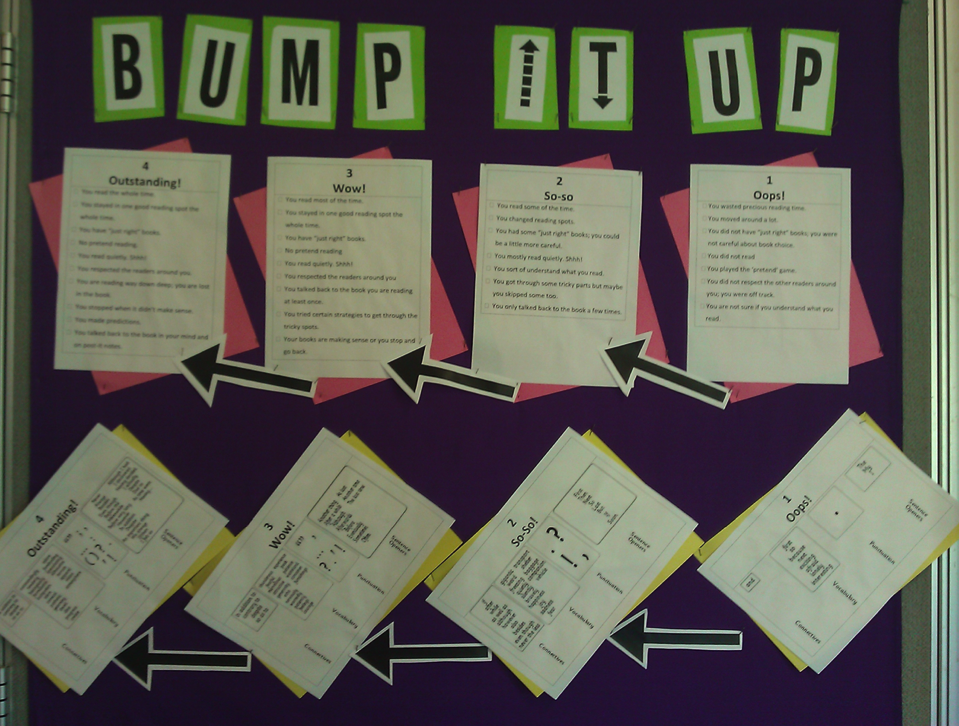 [Speaker Notes: Timing:  30 seconds

Facilitator Notes:]
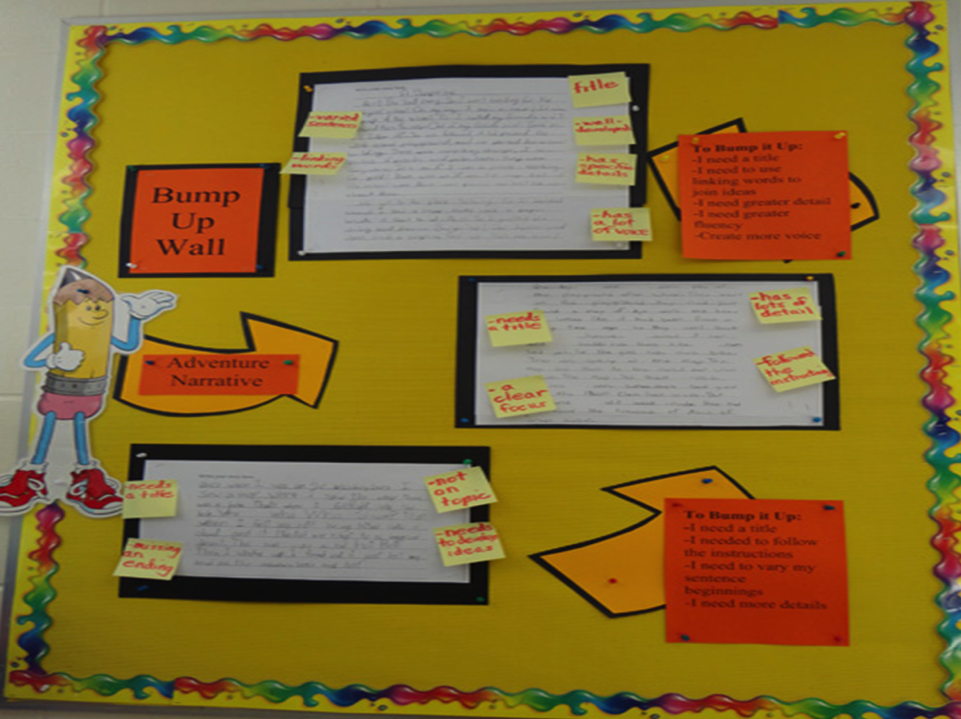 [Speaker Notes: Timing: 30 Secs

Facilitator Notes:]
Making Learning Visible
Making learning visible, adopting targets using high expectations and involving school communities in monitoring student progress can have profound effects on the engagement and learning of all students.
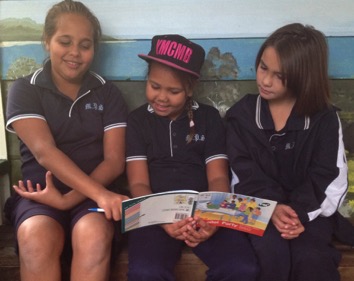 [Speaker Notes: Timing: 5 min

Facilitator Notes:
Through using these three strategies;
Disciplined Dialogue
Data walls 
Bump it up walls

A school wide focus on student learning was developed.  Conversations around student learning became front and centre of the way the school talk about the students and their was a significant shift away from the welfare discussions.]
[Speaker Notes: Within 9 months - the number of students reading and writing at or below a 5 year old level decreased to 20% and the number of students who were unable to read at all was halved.   

and have also reduced the number of students K-6 at severe educational risk from 34% to 15% from January to October 2013.]
Professional Learning Culture
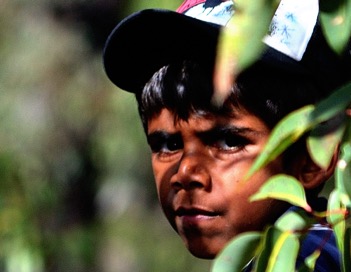 Student engagement increased significantly with students taking on an active role in setting targets, evaluating their learning and monitoring their progress towards their goals.
[Speaker Notes: Timing: 5 min

Facilitator Notes:
Describe Ben’s story.]
Putting Faces on the Data
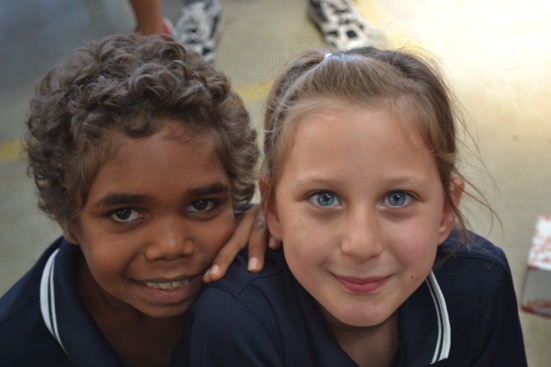 This has also had long term effects in developing a growth mindset (Dweck, 2012) 
in the students and community.
[Speaker Notes: Timing: 5 min

Facilitator Notes:
Describe Jaleel’s story.

In recent years Carol Dweck’s research has shown us the importance of understanding the mindset of the student. If this mindset regards intelligence as fixed, the student is likely to disregard much of the teacher’s efforts. 

Carol Dweck’s work on self-theories shows how most students have developed either a Fixed or Growth Mindset of their intelligence by the time they start school. This mindset is often reinforced by the expectations of their teacher or by their allocation to a particular ability group.

Carol Dweck’s work on fostering a Growth Mindset (Self-Theories: their role in motivation, achievement and development, 2000) indicates that many students see their intelligence – and consequently their future achievement – as a fixed entity (Fixed Mindset), rather than something that can grow and develop (Growth Mindset). If teachers and students work together to adopt a Growth Mindset, then the self-fulfilling low expectations of students (and teachers) can be raised, sometimes dramatically.

Carol Dweck emphasises the importance of building students’ belief in their ability to improve their intelligence and performance at any stage.

Growth Mindset with students gives them the confidence to believe that no matter where they are on the educational achievement ladder, with hard work, perseverance and effort they can improve their intelligence.


An attention to setting challenging learning intentions and being clear about what success means]
Ways of Learning
You can not generalise that all Aboriginal students learn the same way. 

However we do know that many Aboriginal children respond to:
hands-on / tactile learning  ‘by touching and feeling’
Learning through socialisation and shared responsibility
[Speaker Notes: Timing: 5 min

Facilitator Notes:
You can not generalise that all Aboriginal students will learn the same way.  Aboriginal children come from a wide variety of backgrounds and bring a range of experiences of learning to the school setting.  

However we do know that formative assessment – where students are actively involved in understanding their learning has a significant effect on accelerating learning for all students.

I would argue for our Aboriginal students at Medina Primary School that making the learning visible appealed to their style of learning

The tactile hands on nature of a data wall where students could touch, see and feel their learning was really effective.

In addition to this a shared responsibility for each others learning and celebrating each others growth united the students.]
Ways of Learning
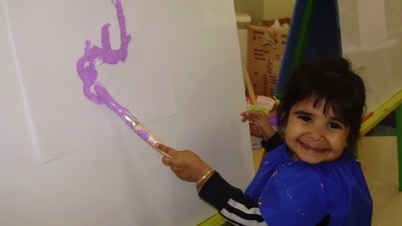 By making the abstract concept of learning visible; something the students could see, touch and manipulate we were able to make a significant difference to the literacy skills of Aboriginal students and their willingness to have a go……….
[Speaker Notes: Timing: 5 min

Facilitator Notes:]
Ways of Learning
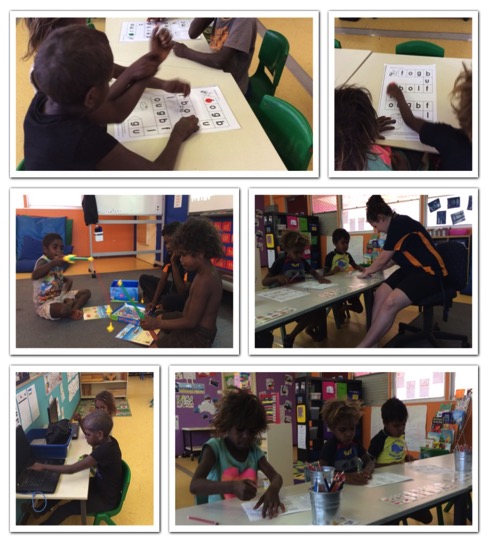 These strategies are now being trialled with teachers in remote and regional areas of WA with similar effects on achievement of students from disadvantaged backgrounds.
sheri.evans@education.wa.edu.au@sherievans30
ReferencesSharratt, L & Fullan M Putting Faces on the Data; What Great Leaders Do! (2012) Corwin, United States of AmericaDweck, C Mindset; How You Can Fulfil your Potential (2012) Little, Brown Book Group, Great Britain
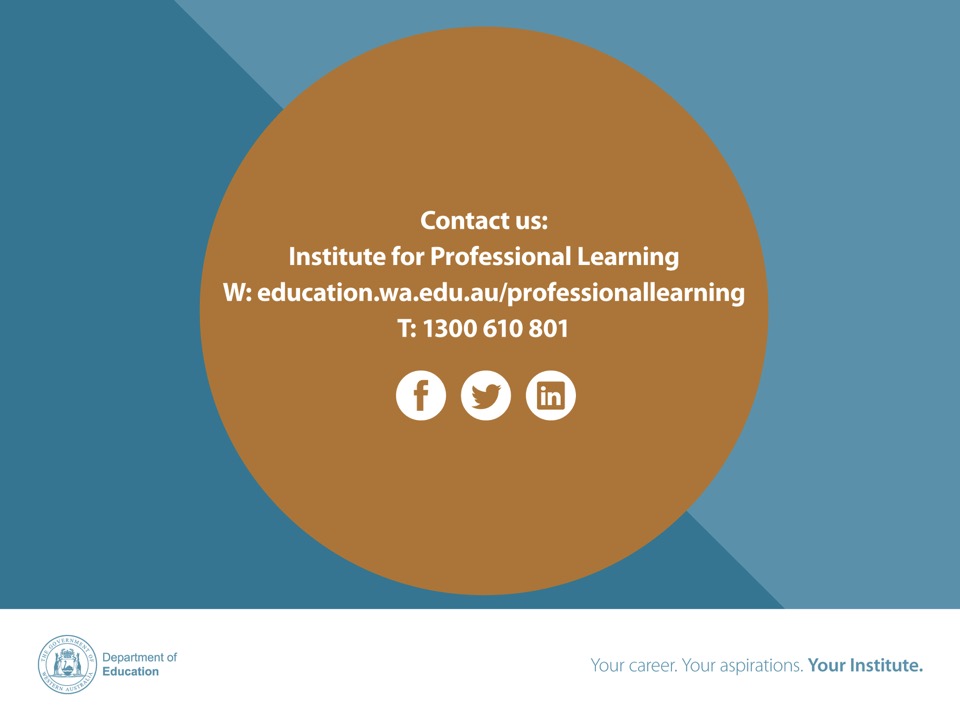